EDG 2940 
Experiential Learning Overview
College of Community Innovation & Education
School of Teacher Education 

Angela Slaughter, Ed.D.
Educator
Mom & Wife
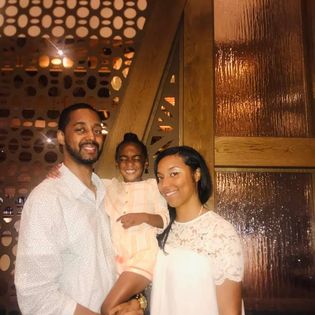 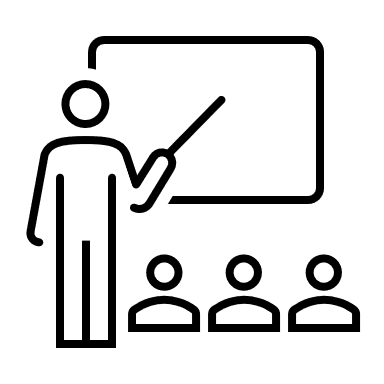 Dr. Slaughter
Taylar
Display Your Name Tent
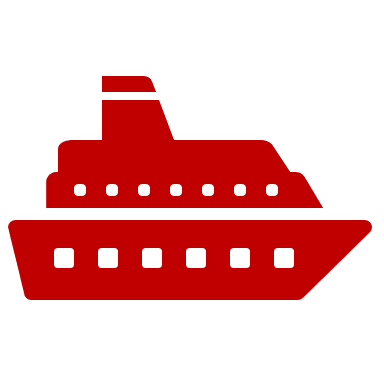 Foodie
Travelista
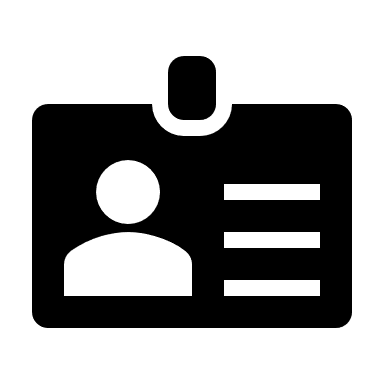 2
Culturally Responsive Teaching
3
CULTURALLY RESPONSIVE TEACHING INTERVIEW
DEFINING CULTURALLY RESPONSIVE TEACHING
"Culturally responsive teaching is using the cultural knowledge, prior experiences, and performance styles of diverse students to make learning more appropriate and effective for them; it teaches to and through the strengths of students".
Gay, G. (2000).  Preparing for Culturally Responsive Teaching. Journal of Teacher Education, Vol. 5, No. 2, March/April.
What factors may influence our capacity to be responsive?
“Implicit biases are discriminatory biases based on implicit attitudes or implicit stereotypes. Implicit biases are especially intriguing, and especially problematic, because they can produce behavior that diverges from a person’s avowed or endorsed beliefs or principles.”
 
Anthony G. Greenwald, Linda Hamilton Krieger, “Implicit Bias: Scientific Foundations.” California Law Review 94:4 (July 2006), p. 951.
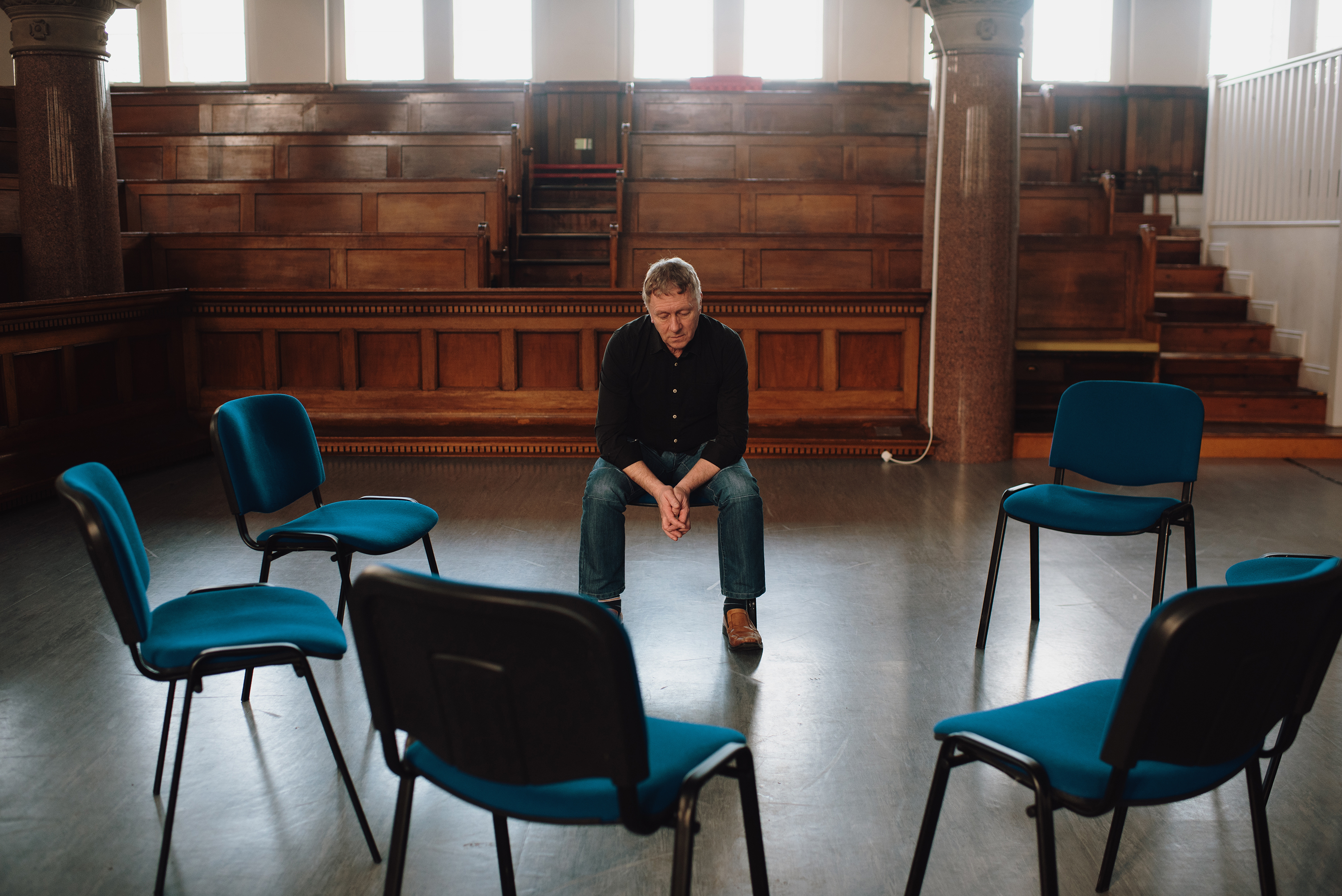 Implicit Bias Reactions
Notebook Entry
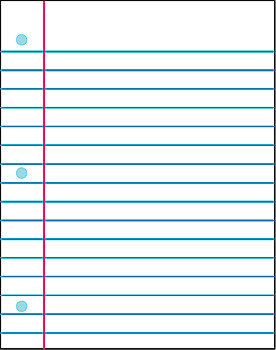 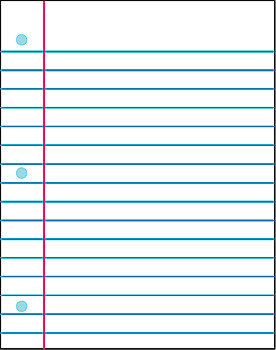 Culture Tree and You
What is Culture?
Left
Right
What is culture?
Shared by racial groups
Shared by ethnic groups
Shared by religious groups
Shared by social groups
Hammond, 2018
9
Culture Tree
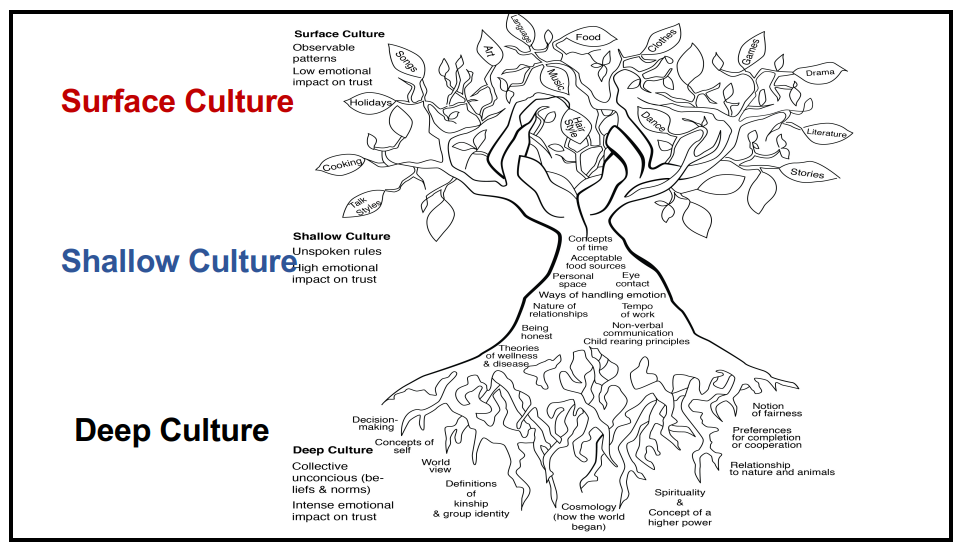 Hammond, 2018
10
Culture Tree and You . . .
11
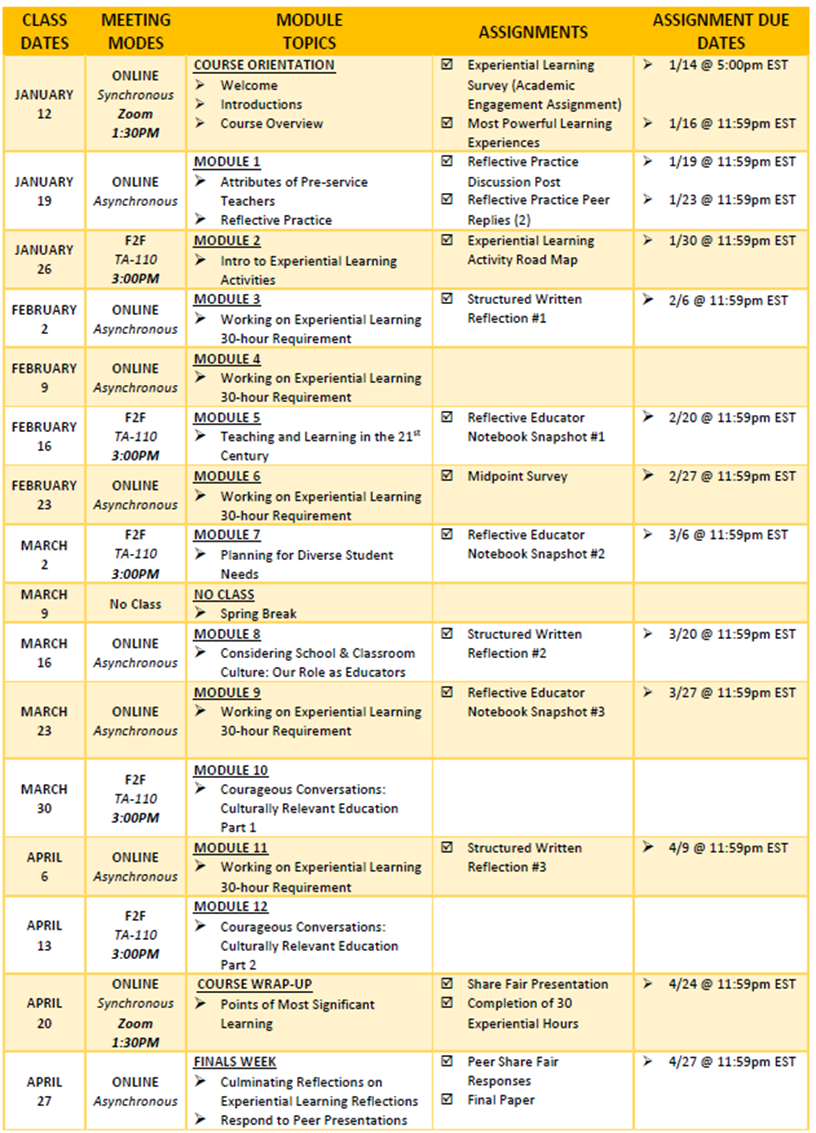 COURSE SCHEDULE SECTION 0M02